December birthstone  topaz.
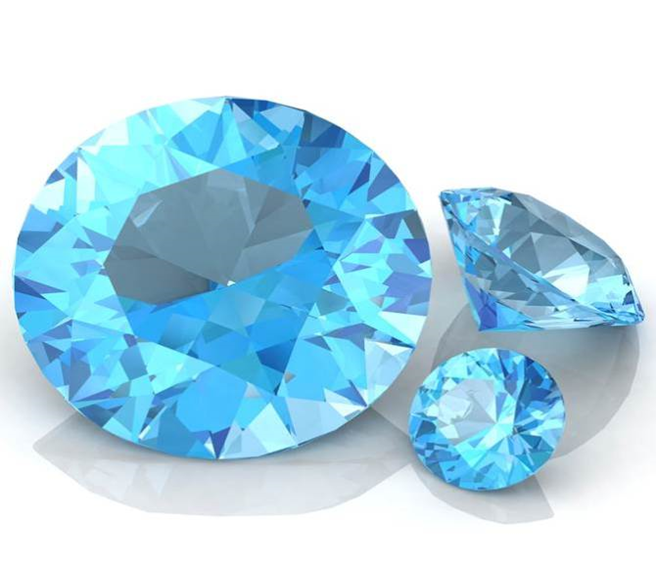 Its mined in Germany Norway usa Russia Mexico  japan and brazil  
 that’s where its in more to.it is jewelry and it is hard like diamond.
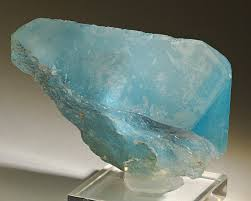 Cleavage is half broken in the middle.
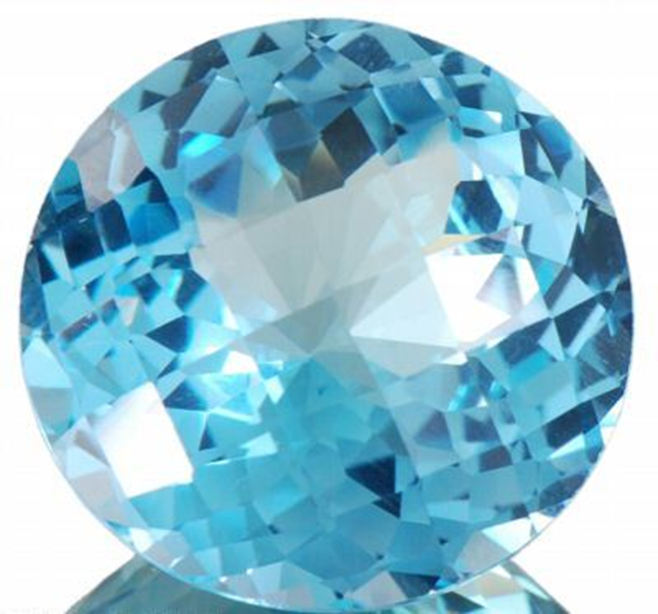 It is valuable it costs is 20 dollars and 40 dollars.
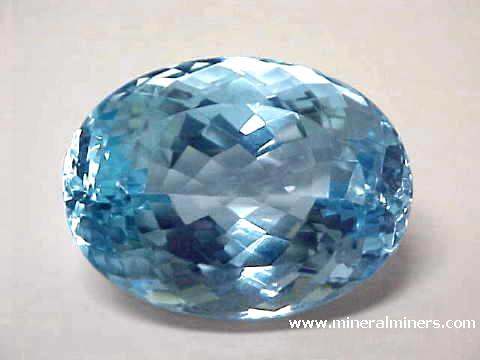 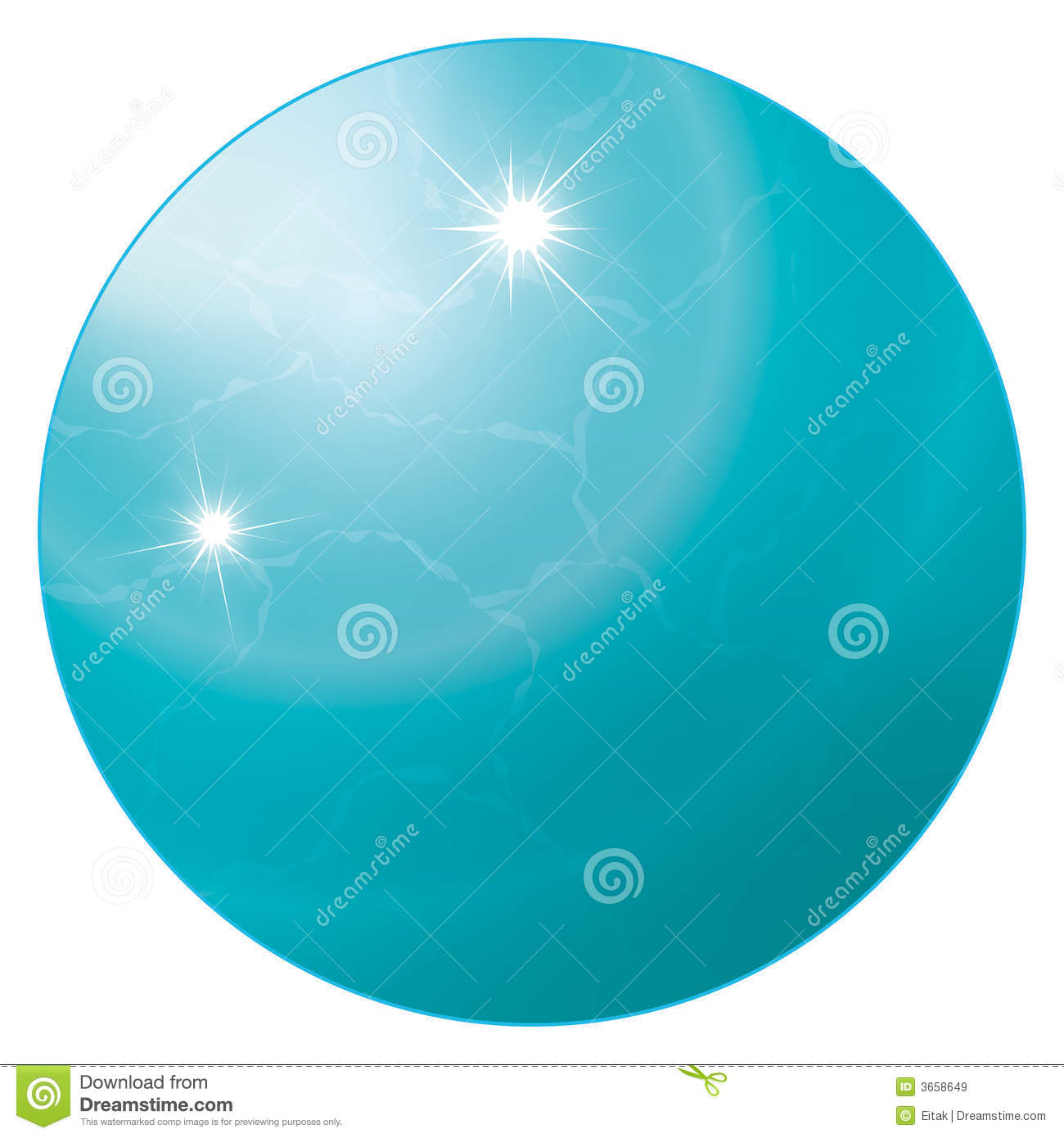 This topaz Lustre is really shiny.
Hardness it is half hard and it is solid.